Daily Routine
Sit in your appropriate seat quietly
Make sure you are wearing your ID’s
Have all necessary materials out
All back packs on the floor
All cell phones on silent and away in backpacks
All IPods off and headphones out of your ears
Hats off
No food or drink except for water
Bellwork/Quick-write
What is the continental drift hypothesis

What were the four lines of evidence Wegener used to support his hypothesis?
Plate Tectonics: Sea Floor Spreading
Where is Lystrosaurus?
You will have 30 minutes to work on Friday’s paper lab.
If you do not complete it, it will become homework.
Seafloor Spreading
It was believed that the bottom of the ocean was flat and featureless
New technology after World War Two allowed us to map the bottom of the Ocean
They found underwater volcanic mountain ranges extend through earth’s oceans
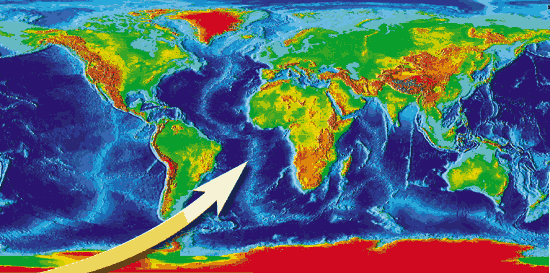 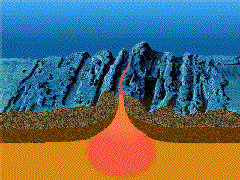 Seafloor Spreading
Deep beneath the ocean, lies a system of ridges
Mid-ocean ridges form an underwater volcanic mountain range that extends through many of the earth’s oceans 
Basaltic Rock is forming new seafloor!
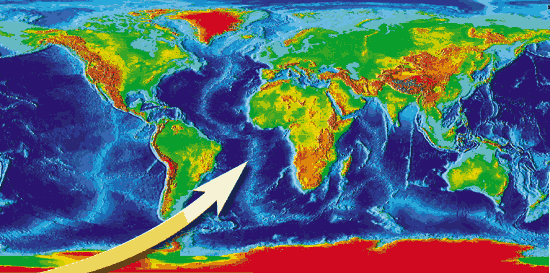 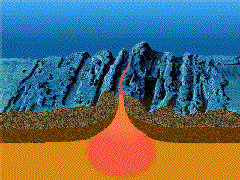 The Seafloor Moves?
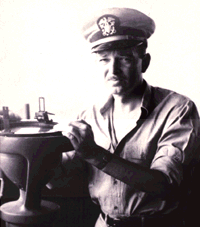 In the 1960’s, a famous scientist by the name of Harry Hess discovered the theory of seafloor spreading 
Center of the ocean, Harry  noticed that the rock was very young
While the rock closer to the continents was much older
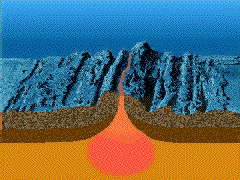 New Rock 
Forming
Older
Rock
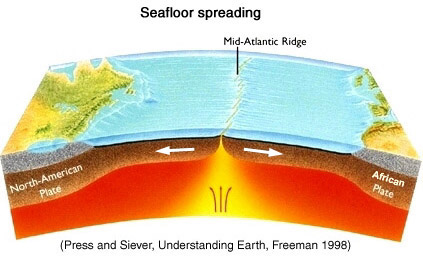 When new seafloor
Is created, it spread 
The ocean floor 
In two directions
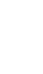 When molten rock 
reaches the surface, it 
cools, and forms basalt, and  
New seafloor is created
Hot molten rock rises, and is 
forced upward at the ridge
Daily Routine
Sit in your appropriate seat quietly
Make sure you are wearing your ID’s
Have all necessary materials out
All back packs on the floor
All cell phones on silent and away in backpacks
All IPods off and headphones out of your ears
Hats off
No food or drink except for water
Bell Work
Explain the process of sea floor spreading.

What is a mid-ocean ridge?
Today’s Activity Directions
1. You will be working in groups of two.
2. Get five different colored pencils preferably violet, blue, green, yellow, orange, and/or red
3. Obtain two pieces of line paper, and line the tops together.
4. Line the papers up to match and tape them together.
Today’s Activity Directions
5. Put the desks together and leave a little space in between the desks.
6. Place the lined paper in the slit between the desks
7. Make sure only one line of the lined paper is showing from the crack.
8. Slowly pull out the paper on both sides of the desk crack.
Today’s Activity Directions
9. Color each 30 million year period with a different color.
10. Each line represents 5 million years of Earth’s history. 
11. Start with purple/blue, and move on to green, yellow, orange, and red at the very end
Activity Questions
In the activity, what underwater feature does the desk crack model?
What real life material does the pieces of paper model in this demonstration?
What do the different colors represent?
What colors represent the oldest samples? What colors represent the youngest? Why? Explain your reasoning?
What colors represent the densest samples? What sample represents the least dense material? Explain your reasoning.
Activity Questions
Imagine that your hands as your pulled the paper out from the desk represent two continents that were once together, but must move away from each other as the sea floor grows. You have heard about the Continental Drift Hypothesis and why it was not accepted. Why does this model provide very strong evidence for why the continents moved apart?
The Earth is about 4.6 billion years old. Based on observations of the sea floor spreading model, why do you think that the oldest ocean floor is only about 200 million years  old?
Rock Ages through radiometric dating
Mineral Alignment
Normal
Iron minerals (magnetite)  in basaltic lava rock Align themselves with the earth’s magnetic field like a miniature compass needle
As lava cools, these magnetic minerals Record the direction of the earth’s magnetic field like a compass needle
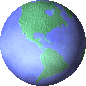 N
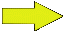 S
Magnetic Clues
As Harry Hess mapped the ocean bottom, he dragged a magnetometer behind his boat  
He discovered stripes or anomalies on the seafloor bottom
Paleomagnetism: magnetic direction acquired by the minerals in a rock at the time the rock was deposited or hardened
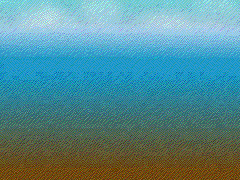 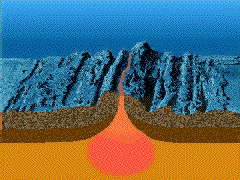 Magnetic Clues
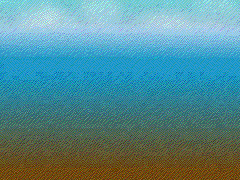 What Harry Hess realized was that each stripe was a reversal in the magnetic field 
Each stripe was a record of earth’s magnetic history
Pattern remain consistent on both sides of the ridge
This discovery provided strong evidence for Seafloor Spreading
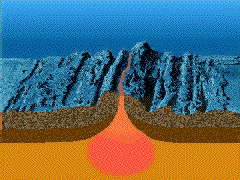 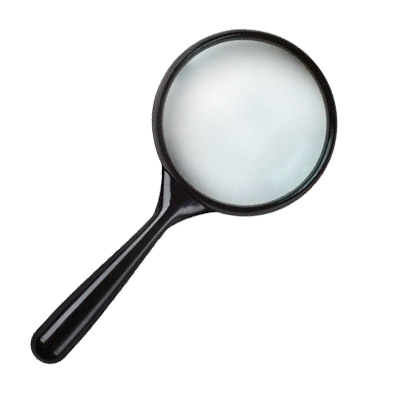 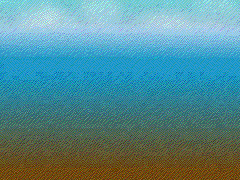 1,400,000 million years ago
Normal
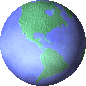 N
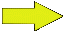 S
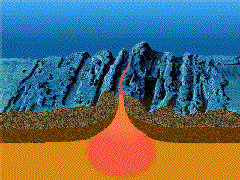 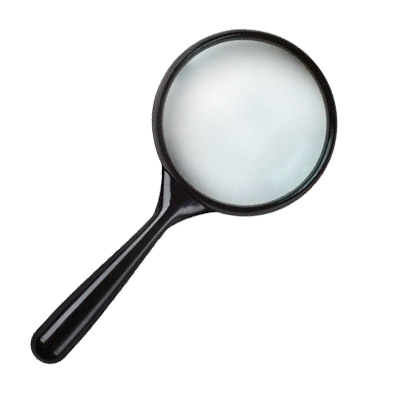 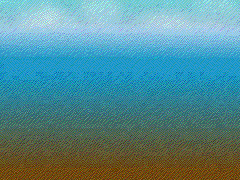 700,000 thousand years ago
Reversed
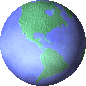 N
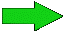 S
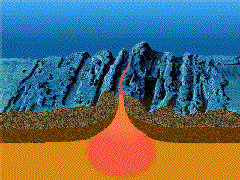 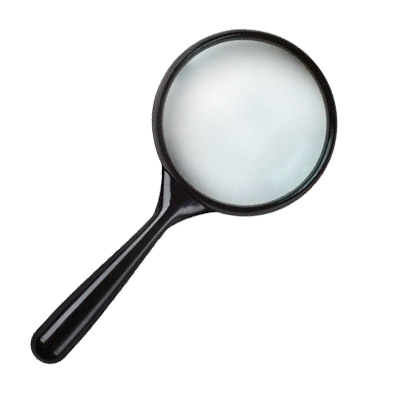 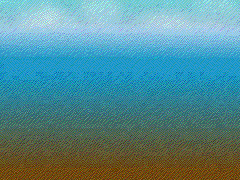 Present Day
Normal
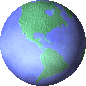 N
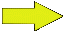 S
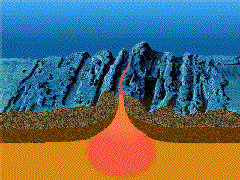 Paleomagnetism Simulation
http://oit.williams.edu/itech/learning-objects/